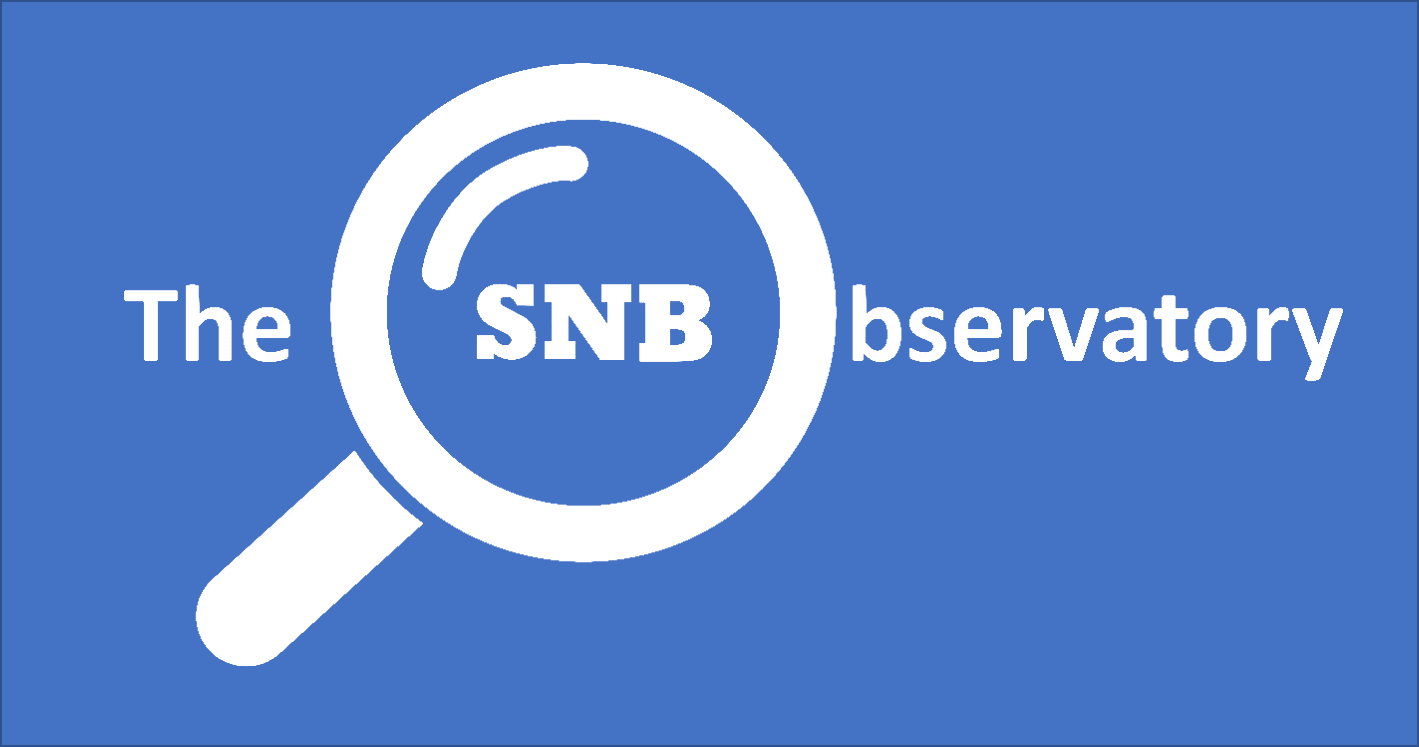 Our proposals aim to
enhance accountability of the SNB,
ensure that all the profits not needed as capital of the SNB are distributed.
Current framework not sustainable.
Not distributing profits has cost for all of us in terms of higher necessary taxation.
2
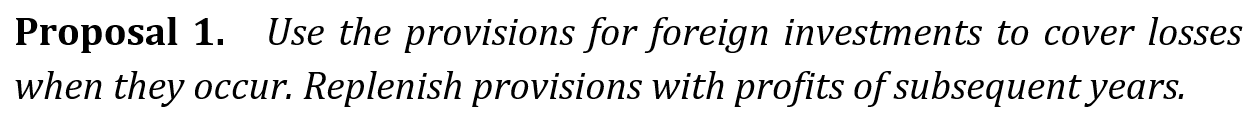 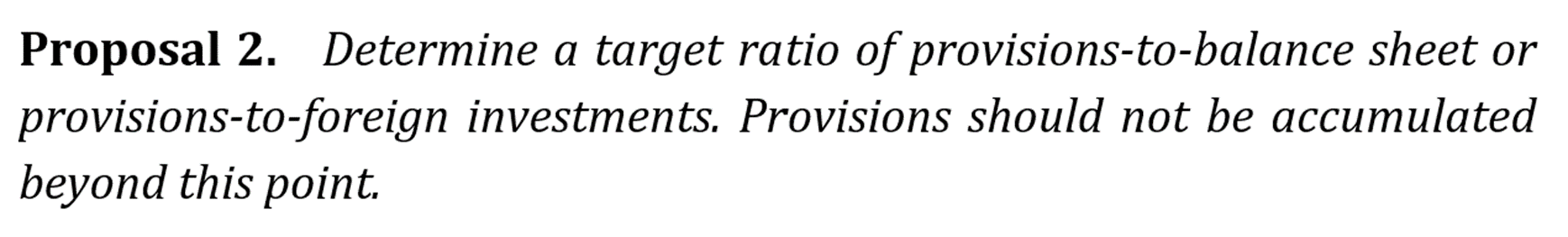 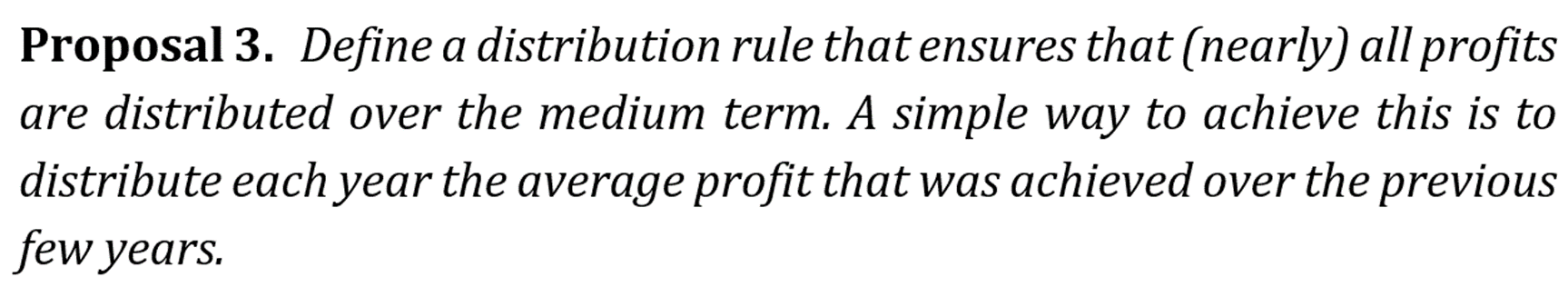 3
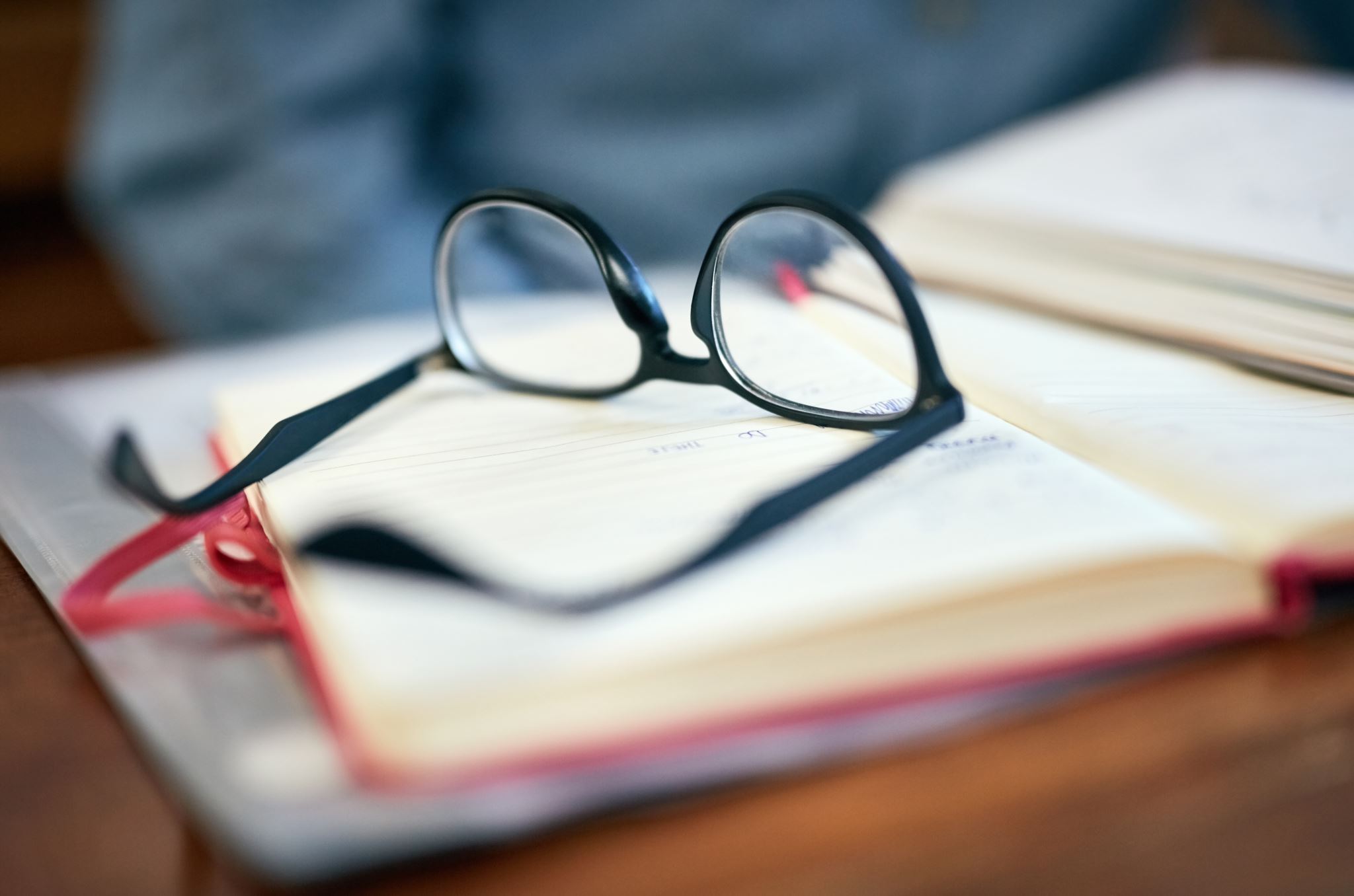 additional slides
Losses are not absorbed by the provisions
5
Equity share
6
Smoothing or hoarding?
7
Only one third distributed
36%


32%

32%
8
A counterfactual computation
9